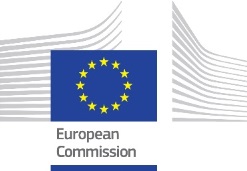 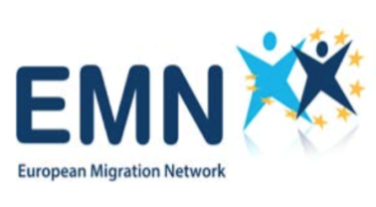 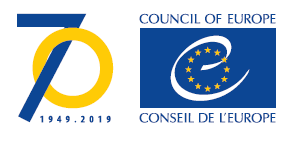 Effective Alternatives to the Detention of Migrants 

Panel I: Essential elements of effective alternatives to the detention of migrants
Frank SCHÜRMANN
Professor of International Human Rights Law, Berne
Rapporteur of the CDDH-MIG
OUTLINE
INTRODUCTION
ALTERNATIVE MEASURES – EXAMPLES
CRITICAL HUMAN RIGHTS STANDARDS
PRACTICAL SHORTCOMINGS
DEFINING EFFECTIVENESS OF ALTERNATIVES  
ESSENTIAL ELEMENTS OF EFFECTIVENESS
FINAL REMARKS
ALTERNATIVE MEASURES – EXAMPLES
.
CRITICAL HUMAN RIGHTS STANDARDS
Never amount to deprivation of liberty or arbitrary restrictions of freedom of movement
Always rely upon the least restrictive measure possible
Alternatives to immigration detention
Be established in law and subject to judicial review
Ensure human dignity and respect for fundamental rights
Respect the principles of proportionality and non-discrimination
Special standards for vulnerable persons, in particular for children
EUROPEAN COURT OF HUMAN RIGHTS
The extreme vulnerability of the child takes precedence over immigration status
The principle of the best interests of the child must be a primary concern
If children are accompanied by their parent(s)  this does not release the authorities from their positive obligation to protect children under Art. 3
Children in particular
An inappropriate environment can only be accepted for a very short period of time, if at all
Detention conditions may be so poor that there is a violation of Art. 3 regardless of the length of detention
Positive obligation: Omission to consider alternatives constitutes in itself a HR violation
Detention should in principle be ruled out and only used as an exceptional measure of last resort
PRACTICAL SHORTCOMINGS: ALTERNATIVES UNDER-USED
Doubts about the effectiveness
Risk of non-compliance/absconding
What happens in case of non-compliance?
Screening and assessment
Lack of proper evaluation procedures
Questions on the initial decision-making
Costs
Lack of financial resources
Lack of systematic evaluation of costs of AM compared with costs of detention
Access to information
Lack of diversification of communication channels
Limited understanding
Lack of statistical information and of evaluation of effectiveness
DEFINING EFFECTIVENESS OF ALTERNATIVES
Ensuring compliance with immigration procedures
Respecting human rights and meeting basic needs
Cost-effectiveness
ESSENTIAL ELEMENTS OF EFFECTIVENESS
Screening and Assessment
Access to Information
Building Trust 
in Asylum and Migration Procedures
Effective
Implementation
Safeguarding Dignity and Fundamental Rights
Provision of Legal Advice
Case Management Services / 
Case Worker Support
FINAL REMARKS
Alternatives do not exist in a legal void. 
Consideration and implementation of alternative measures is linked to human rights standards.
Respect of human rights standards is not only a legal obligation but an important aspect of effectiveness.
If we bring the reality of alternative measures more closely in line with legal standards then a significant improvement is overall achieved.
Further work and sharing of practical and pragmatic know-how is needed to address persisting challenges and encourage a greater application of alternative measures.
Scoping national contexts
Understanding existing strengths, gaps and possibilities
Analyzing the national legal and policy framework against international standards
Comprehending the scale, nature and vulnerabilities of migration movements
Identifying relevant domestic, regional and international good practice
Evaluating the availability and effectiveness of existing alternatives
Identifying existing services and expertise that can be applied
Calculating costs of alternatives
THANK YOU